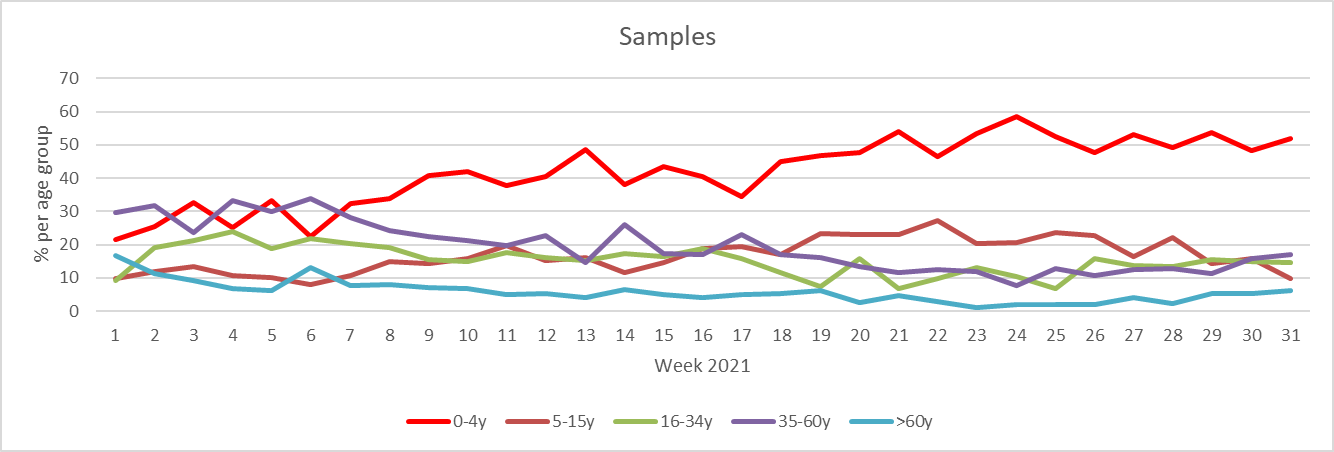 KW31: 83 Einsendungen (-31)
25 Arztpraxen (-3)
2020/21 Sentinel bis KW31: 5970
2019/20 Sentinel 
gesamt: 4637
73% positive Virusnachweise (-7%)
keine Influenzavirusnachweise, 1x SARS-CoV-2,
kein HMPV
Rekrutierung neuer Sentinelpraxen
Aktive Betreuung
Kurier
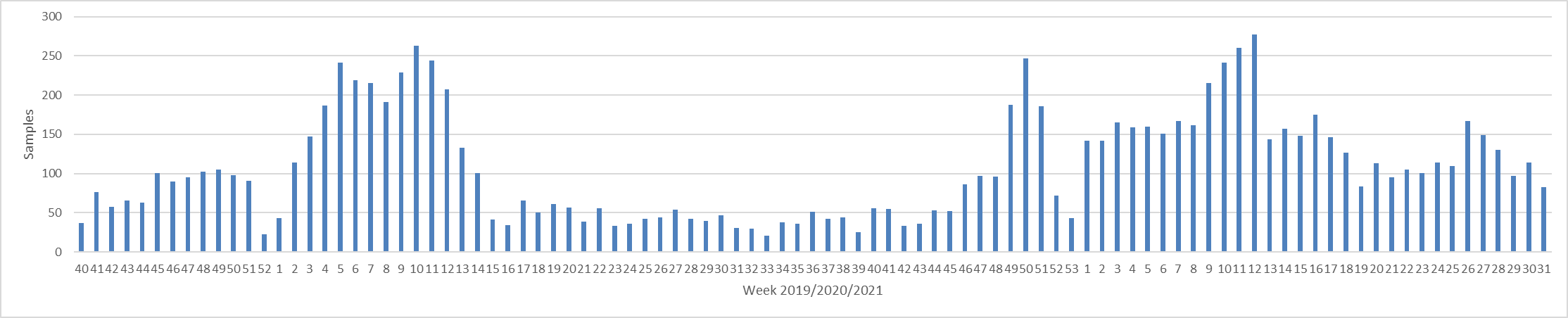 SARS-CoV-2 Diagnostik
11.08.2021
1
Proben
Partieller Lockdown
Ostern
Lockdown
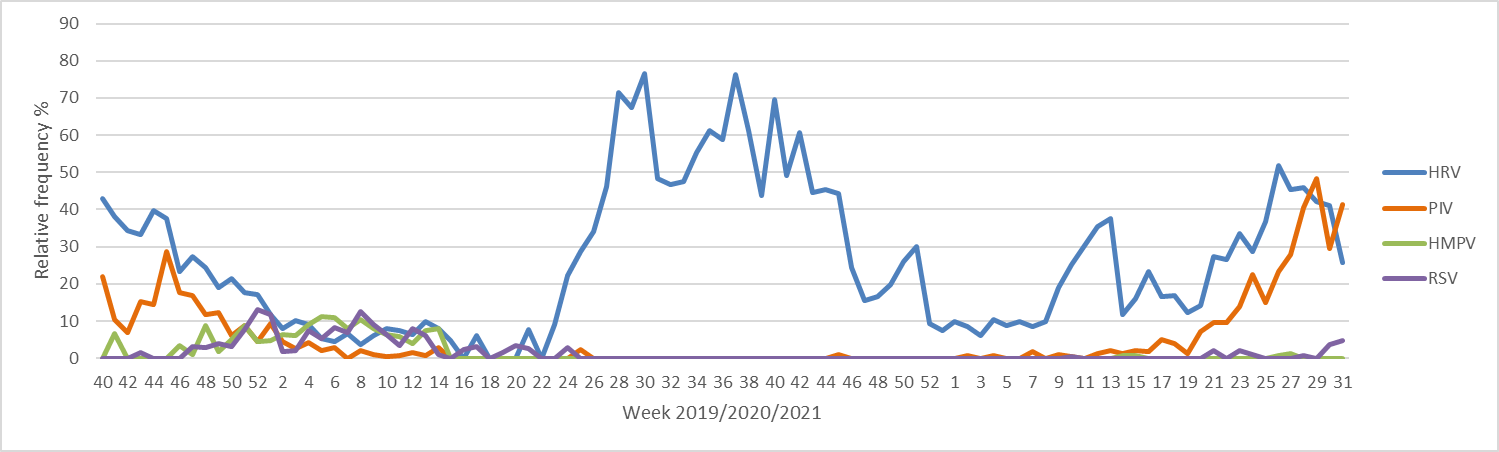 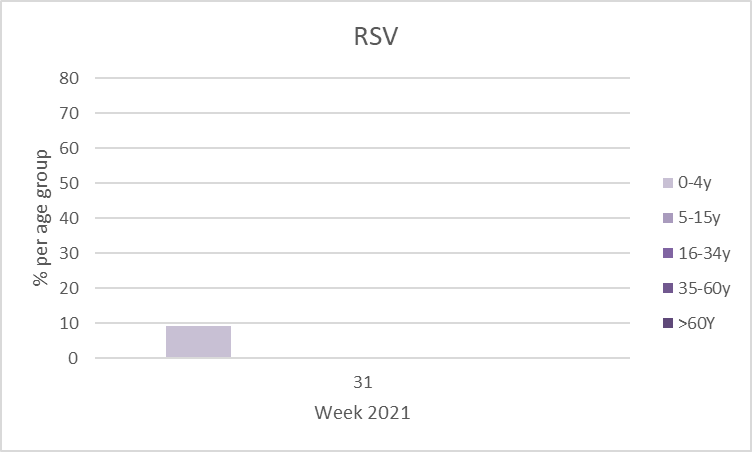 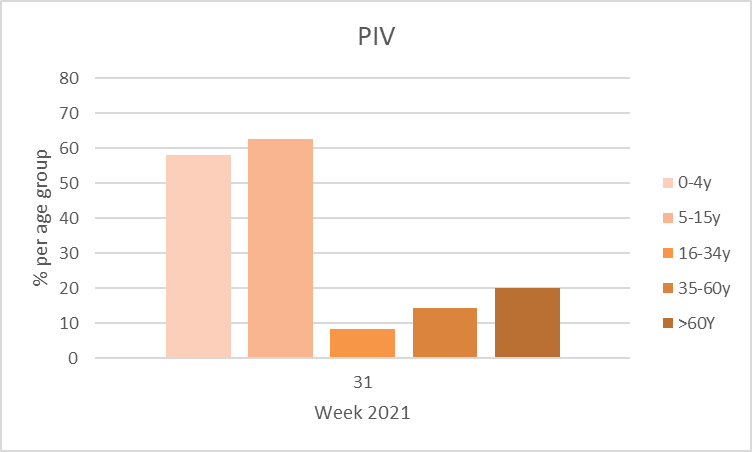 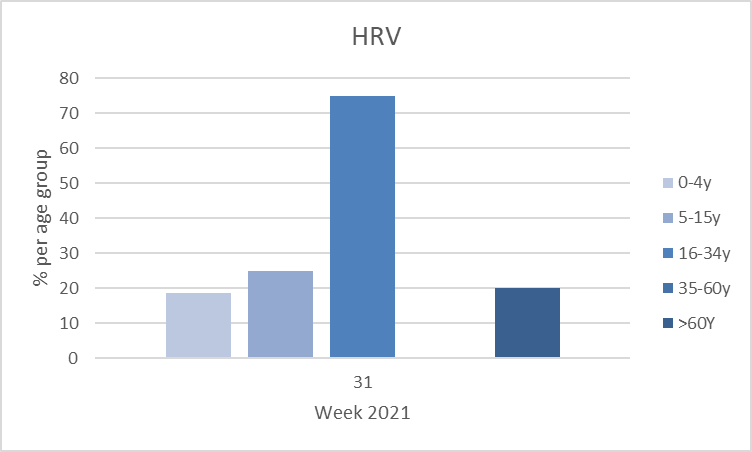 alle PIV-3
11.08.2021
Viruszirkulation ohne Influenzaviren und Coronaviren
2
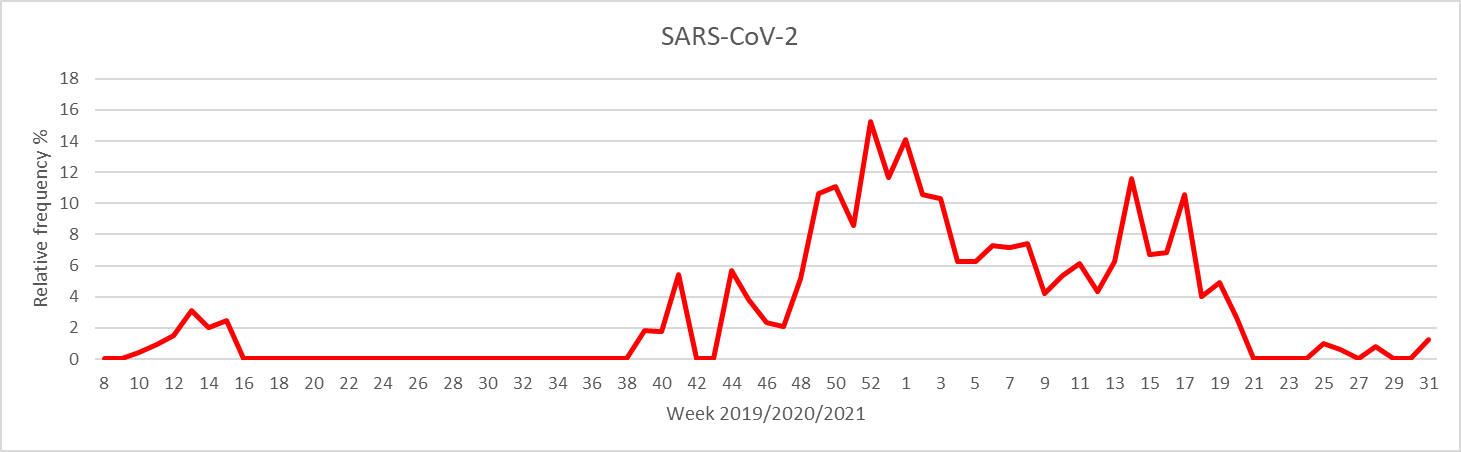 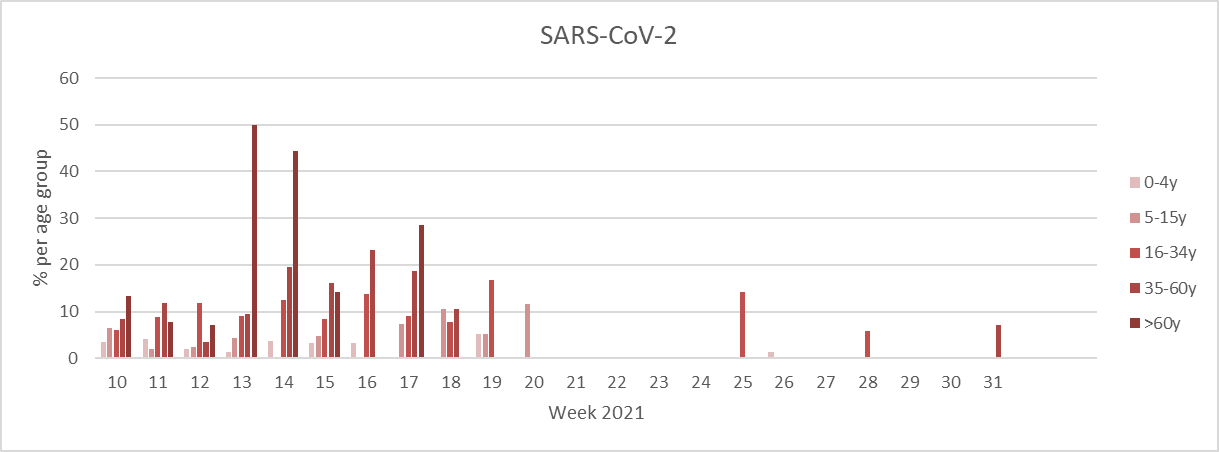 Delta
Delta
47a
Alpha
11.08.2021
SARS-CoV-2
3
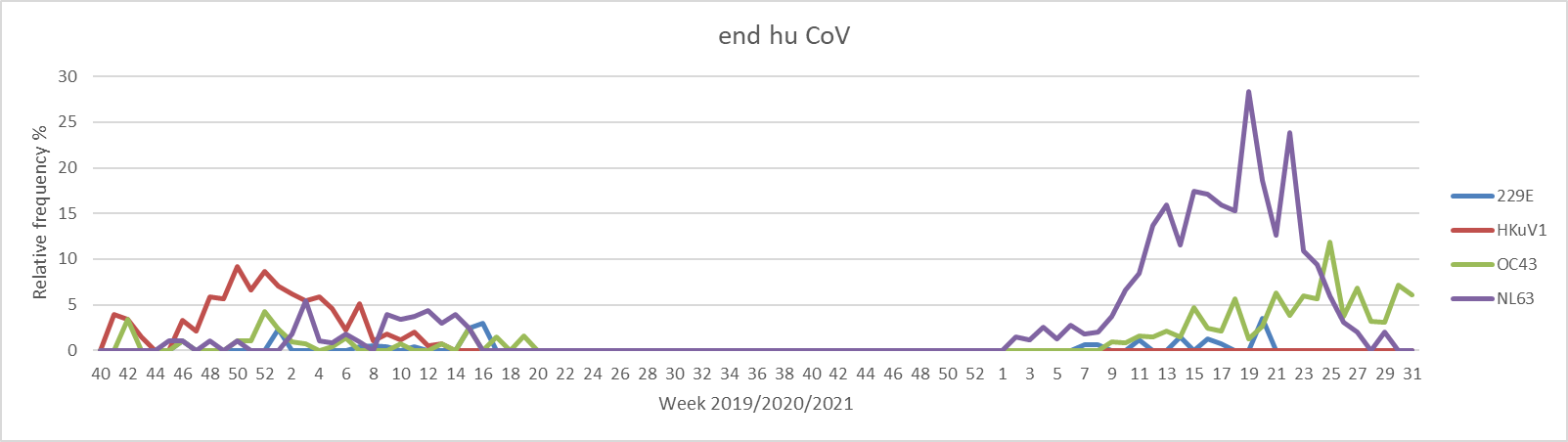 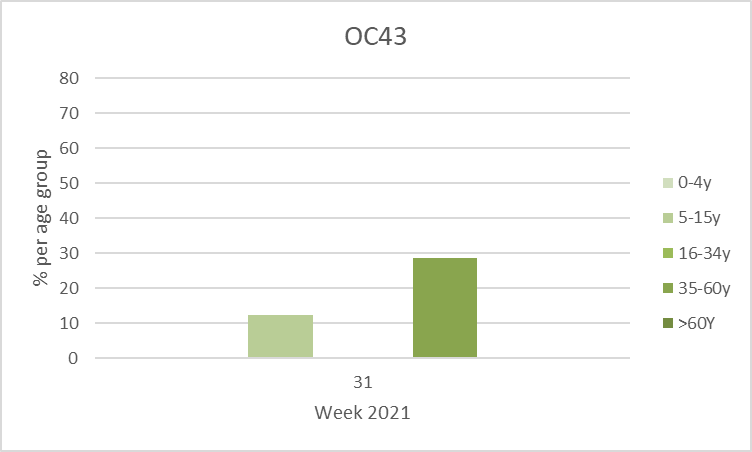 11.08.2021
Saisonale Coronaviren, end huCoV
4